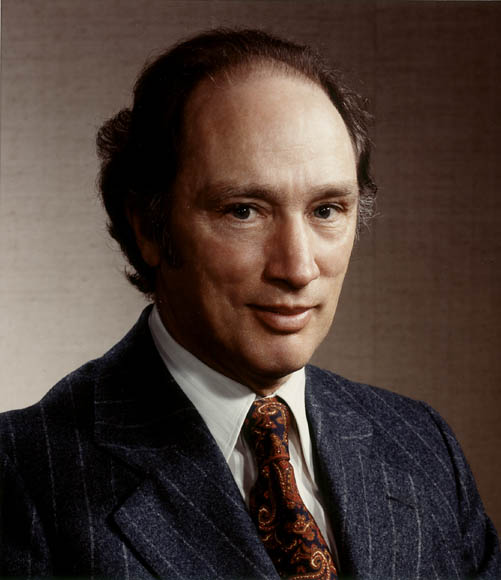 Pierre Trudeau
Le 15e Premier Ministre
Sa Vie Privée
Il est né le 18 octobre 1919 à Montréal

 Marié Margaret Sinclair. 

 Catholique

 Il pratiquait le judo dans son milieu des années 30
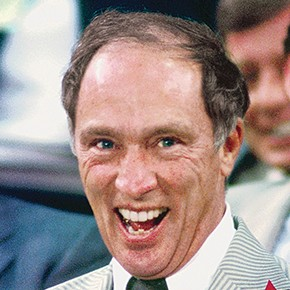 Personalité
Personnalité Colorée

 Ses Idées Progressistes

 Nationaliste
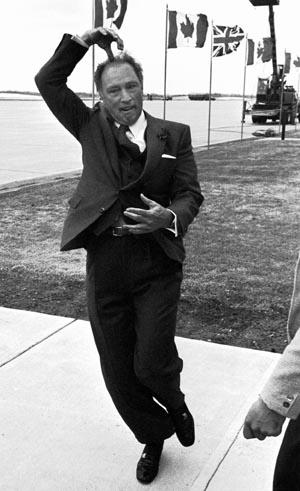 La Vie Dans les Politiques
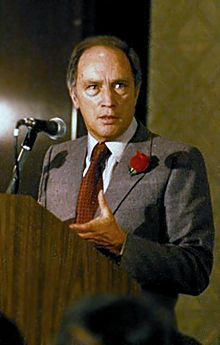 Ministre de la Justice sous Lester B. Pearson
Les 1968 Résultats du vote


 Devenir leader de la partie libérale en 1968
1968 résultats des élections
Les 1968 Résultats 
du vote
La Vie Dans les Politiques
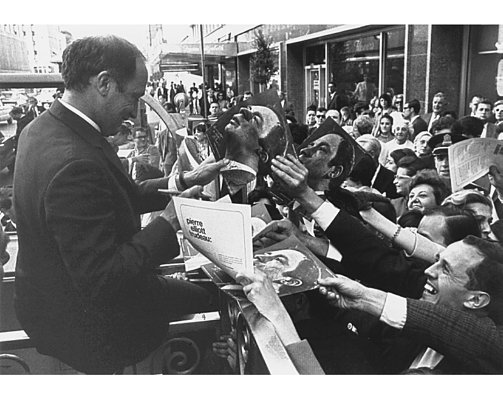 Vaincre mouvement séparatiste français

 Gagner 
l'indépendance constitutionnelle
de Grande-Bretagne
Héritage
Réformer beaucoups des lois
 
 La constitution du Canada
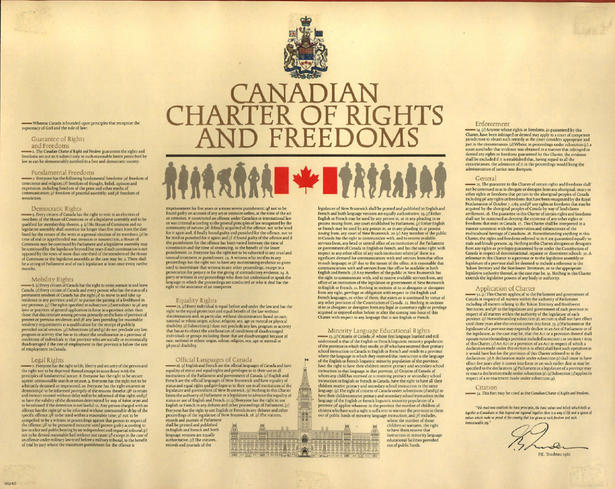 Héritage
Établir bonnes relations diplomatiques avec Chine et France

Premier au sommet liste des 10 héros canadiens
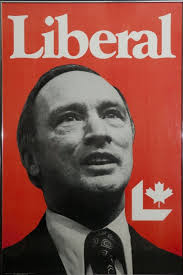 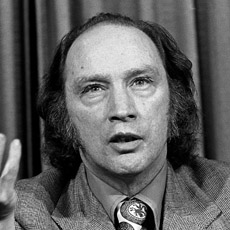 Le Petit Examen
Le Petit Examen
Après Pierre Trudeau à la retraite at-il continuer avec le judo?(vrai/faux)

Qui est venu avant Trudeau en tant que ministre de la Justice?

A)Lester B. Pearson 
B)Barbra Streisand 
C)Gérard D. Levesque
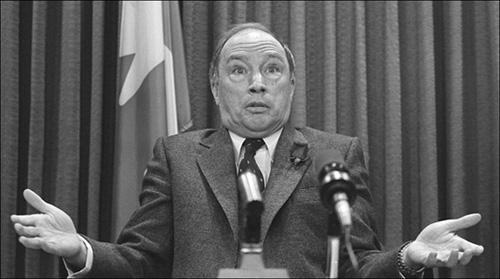 Le Petit Examen
3. Combien d'enfants Pierre at-il eu?
1 
3   
4 
4. Quand était la première fois que Pierre Trudeau mener le parti libéral?

A) 1964    B)1972    C)1968
Le Petit Examen
5. Quels sont les deux pays avait Pierre améliorer les relations avec?
A) Chine et France 
B) Grande-Bretagne et Chine
C) France et Allemagne 
D) Allemagne et Grande-Bretagne
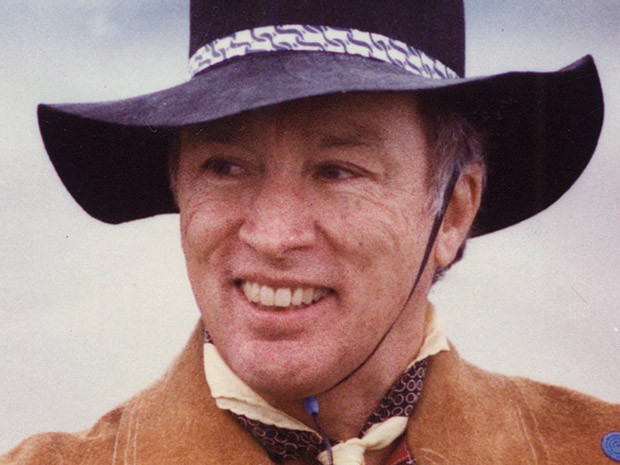